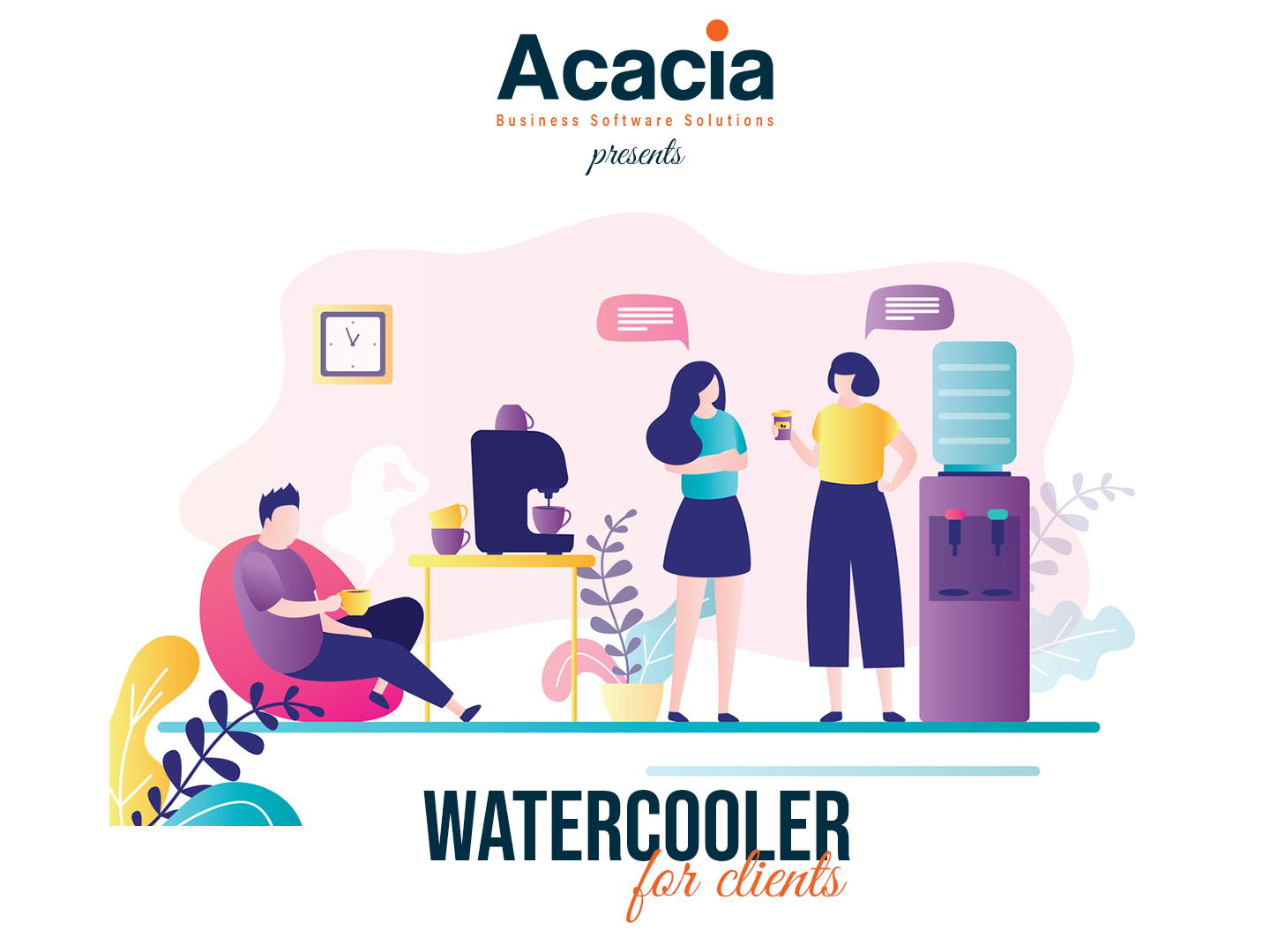 APRIL 2023

Myob exo 
EMPLOYER SERVICES
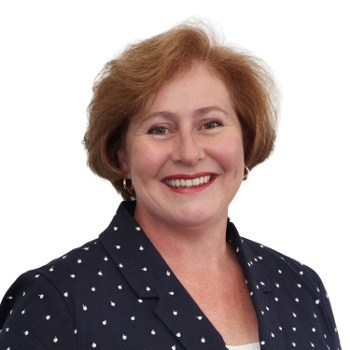 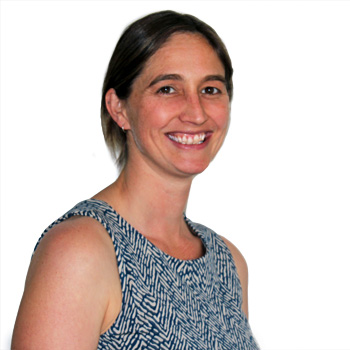 TONYA SEY
DIANNE SEMMENS
Managing Director
MYOB Exo & Advanced
Senior Consultant
MYOB Exo & Advanced
Disclaimer: The information presented is generic in nature and may not refer to an individual’s specific requirements.  
If you have specific queries, please contact Acacia Consulting Services to speak with a certified Exo consultant.
1
[Speaker Notes: Di to do introduction]
EMPLOYER SERVICES
BREAKING NEWS: NEW RELEASE 2022.05 MUST BE INSTALLED BY 29TH APRIL 2023
Version 2022.04 – password updates

Family domestic violence leave

EMPLOYEE & PAY LISTS

Deleting open pays!

EMAILING AND PAYSLIPS
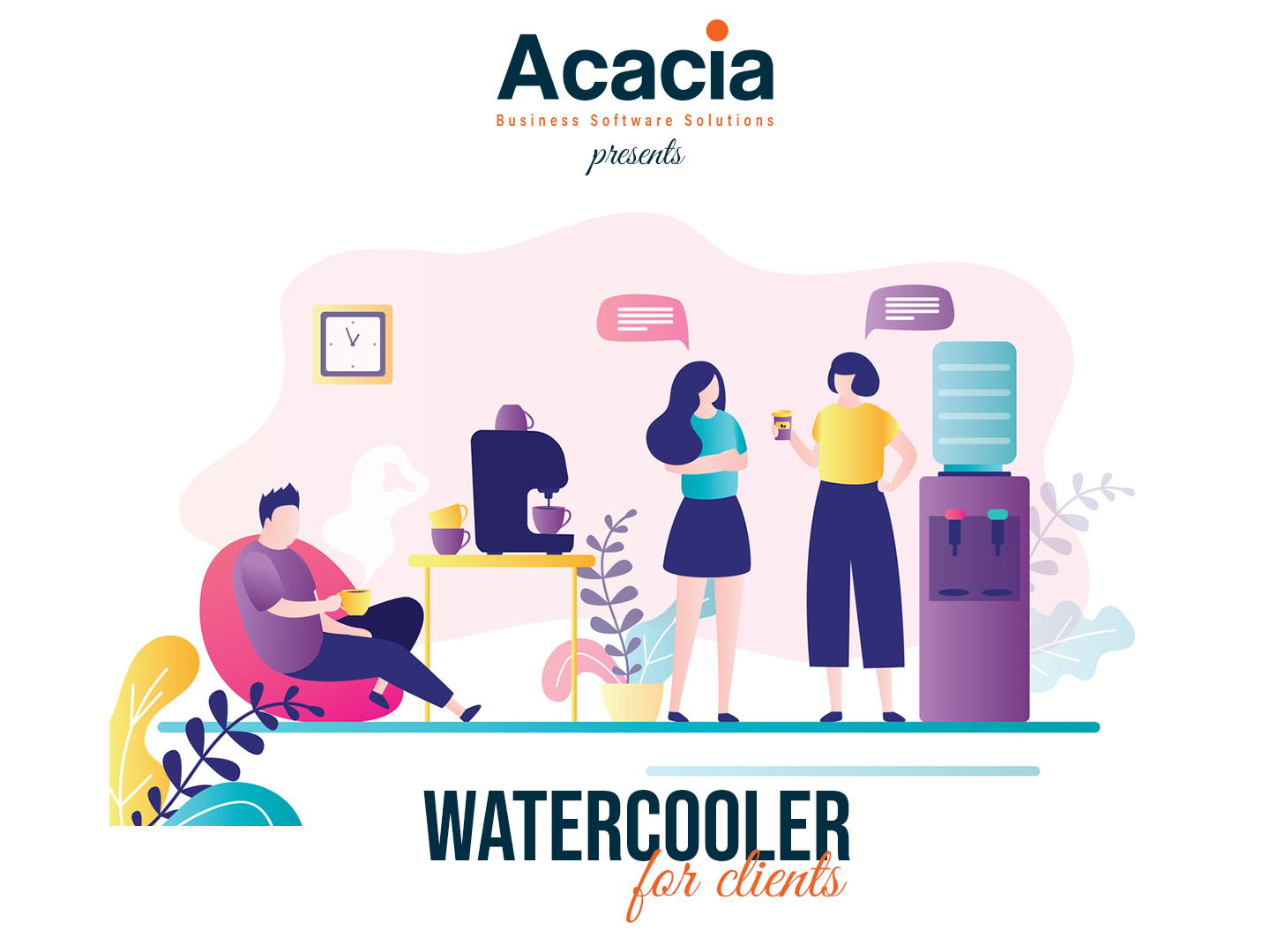 Disclaimer: The information presented is generic in nature and may not refer to an individual’s specific requirements.  
If you have specific queries, please contact Acacia Consulting Services to speak with a certified Exo consultant.
2
BREAKING NEWS: RELEASE 2022.05 
MUST BE INSTALLED BY 29TH APRIL 2023
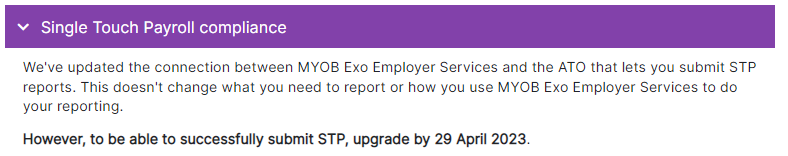 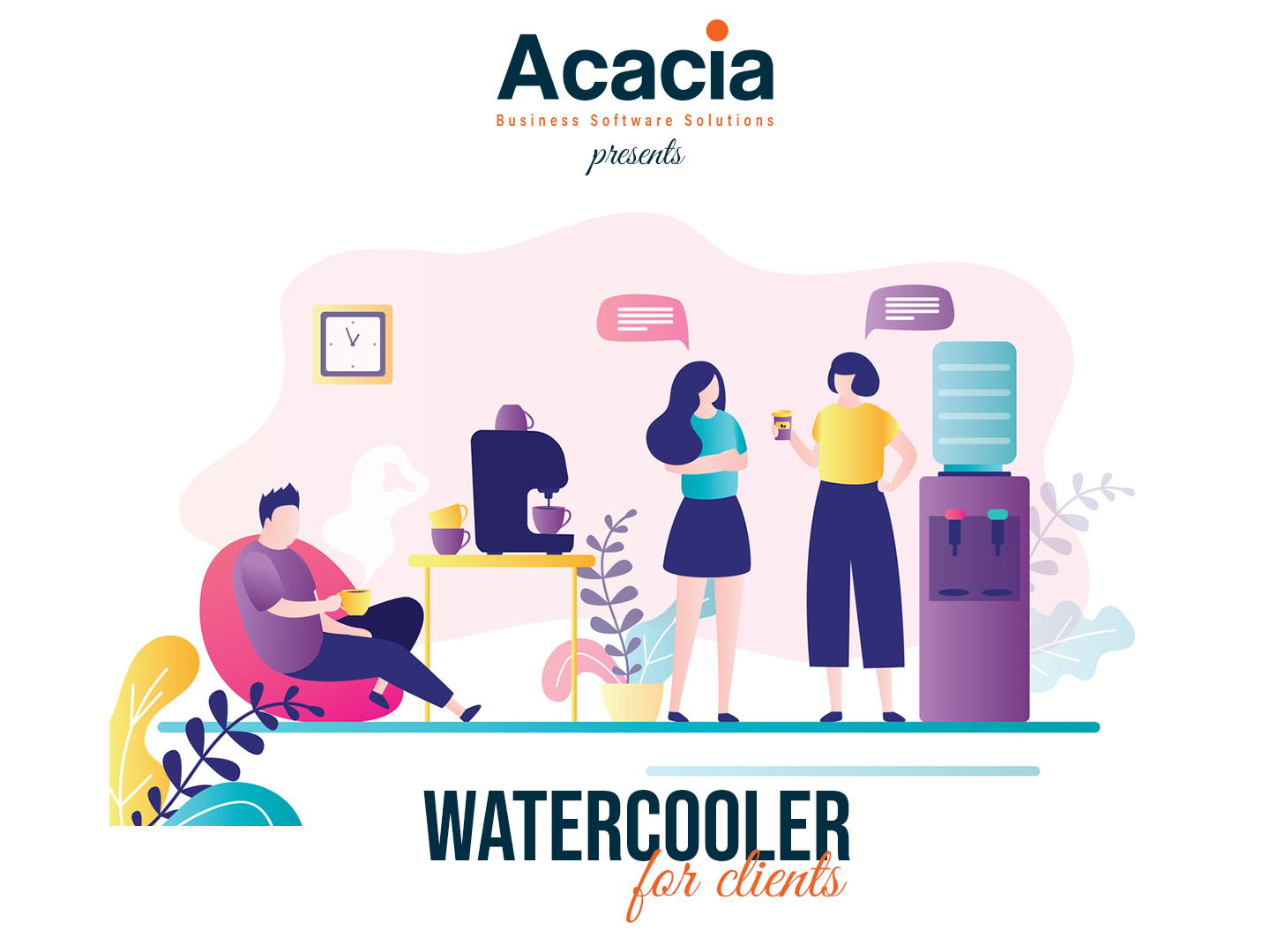 Available now for download
Disclaimer: The information presented is generic in nature and may not refer to an individual’s specific requirements.  
If you have specific queries, please contact Acacia Consulting Services to speak with a certified Exo consultant.
3
[Speaker Notes: Communication changes with the ATO included in release 2022.5.  This will be needed for all STP lodgements to the ATO by 29th April 2023.]
Version 2022.04 – password updates
(ensure running 2022.04 not 2022.03)
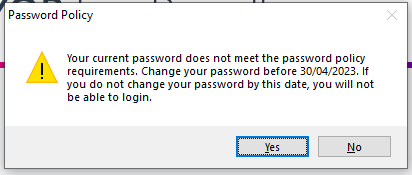 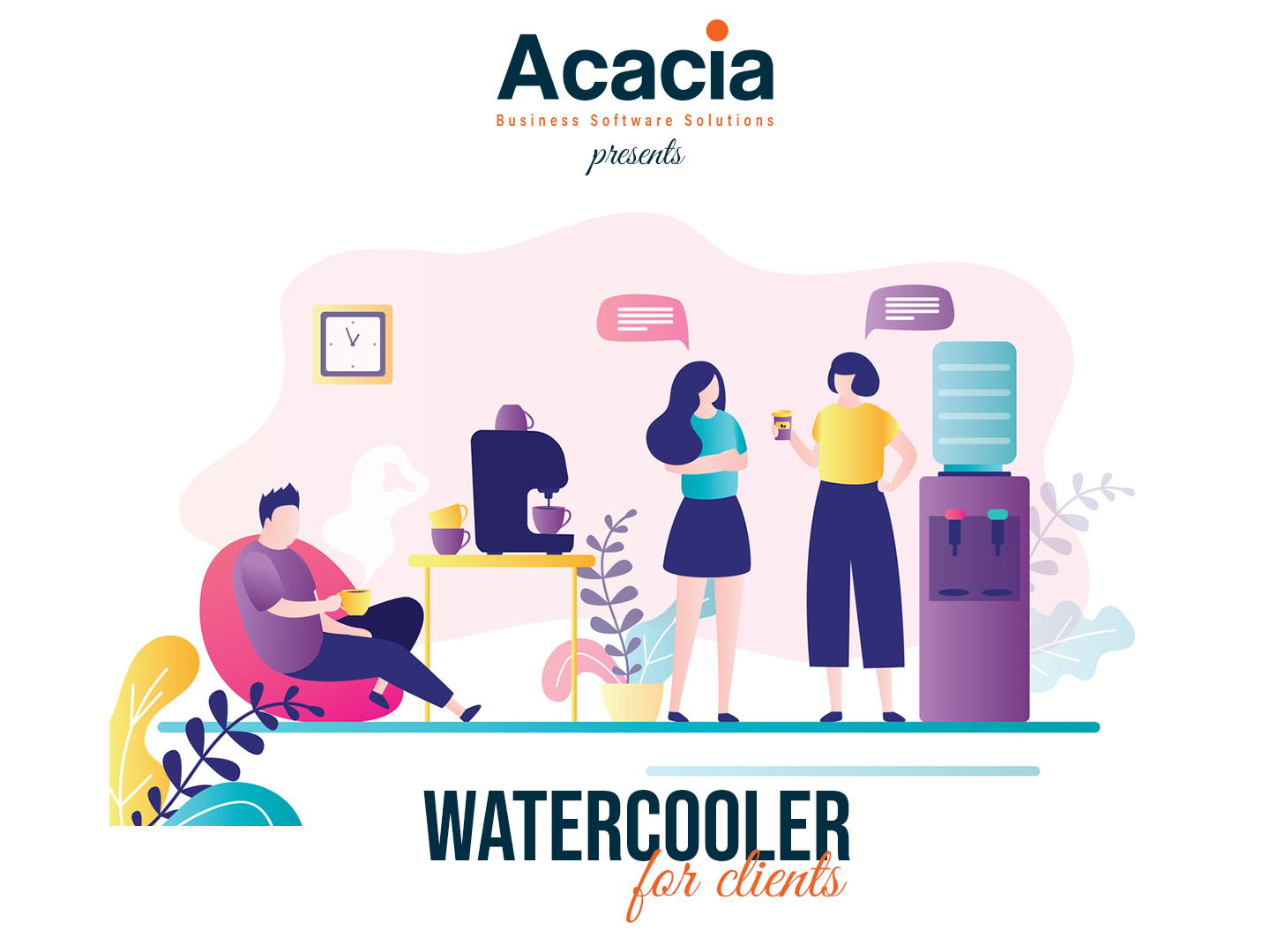 Disclaimer: The information presented is generic in nature and may not refer to an individual’s specific requirements.  
If you have specific queries, please contact Acacia Consulting Services to speak with a certified Exo consultant.
4
[Speaker Notes: Ensure running 2022.04 not 2022.03 – STP lodgement issue
To comply with ATO requirements
Login and see message re changing password

Note:
Key date = 30th April 2023]
Family domestic violence leave (FDVL)
Australian Government introduced paid family and domestic violence leave (FDVL) for all employees (i.e. full time, part time and casual).
Effective dates:
15+ employees: 1 February 2023
<15 employees: 1 August 2023
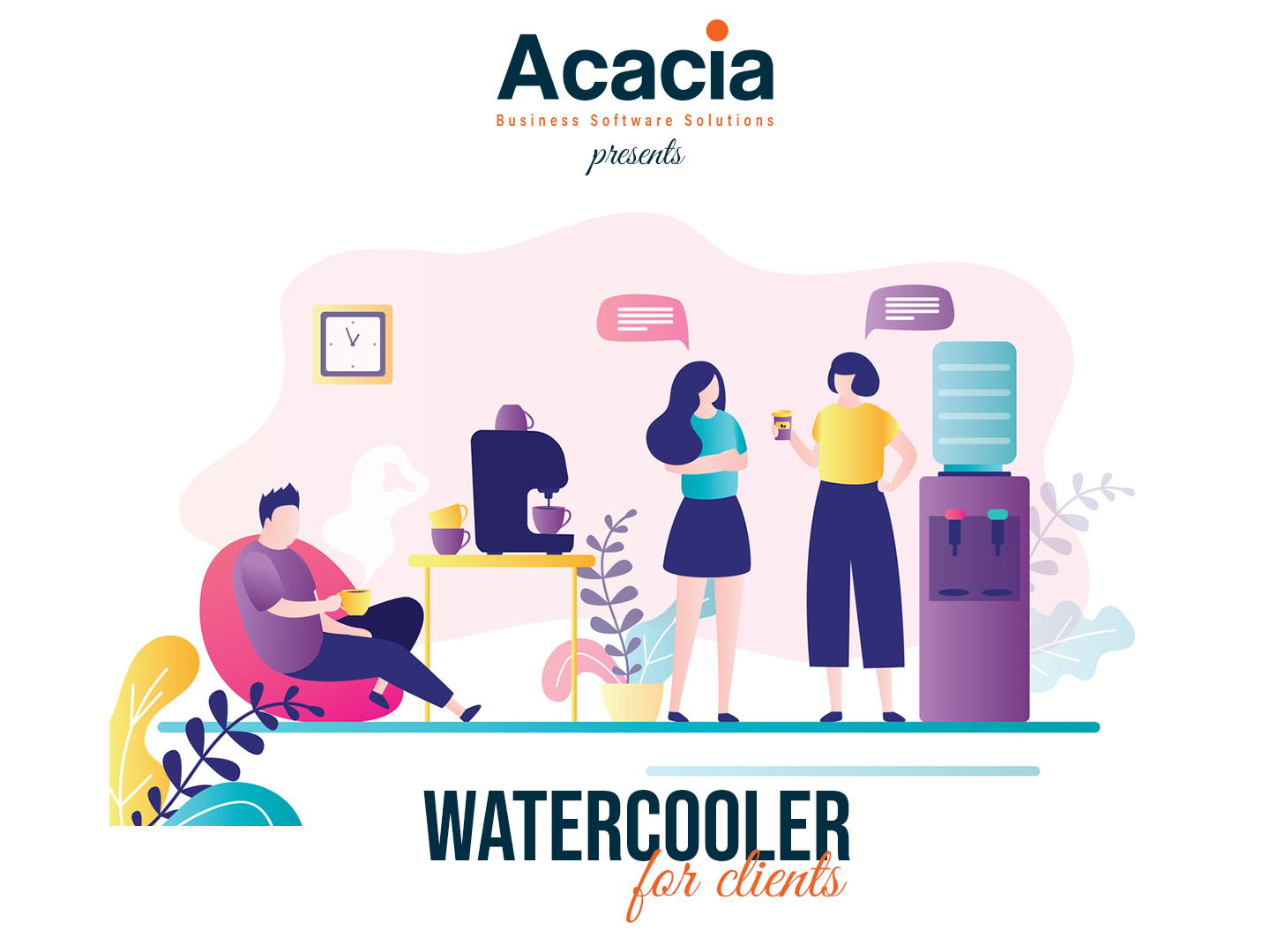 https://www.fairwork.gov.au/leave/family-and-domestic-violence-leave/paid-family-and-domestic-violence-leave
We recommend that if you are required to pay FDVL, seek clarity from a registered authority (eg Fair Work Australia, employment lawyer, tax agent or ATO) on the rate to pay your employee.
Disclaimer: The information presented is generic in nature and may not refer to an individual’s specific requirements.  
If you have specific queries, please contact Acacia Consulting Services to speak with a certified Exo consultant.
20XX
5
[Speaker Notes: Open Setup Exo Payroll – Leave Management.

Open employee # 2 – click on Leave Entitlements

Open Current pay for employee # 2 show processing FDVL]
EMPLOYEE LIST
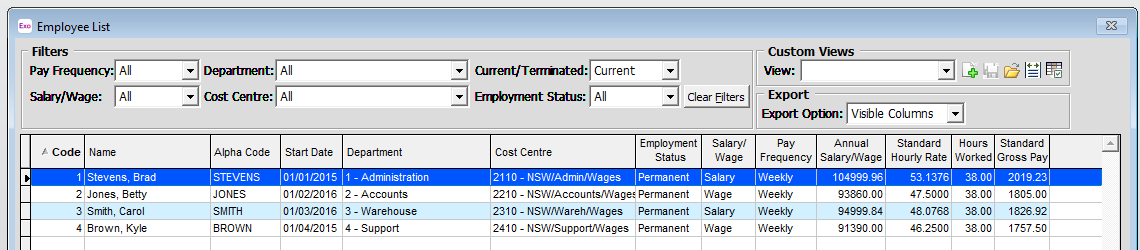 PAY LIST
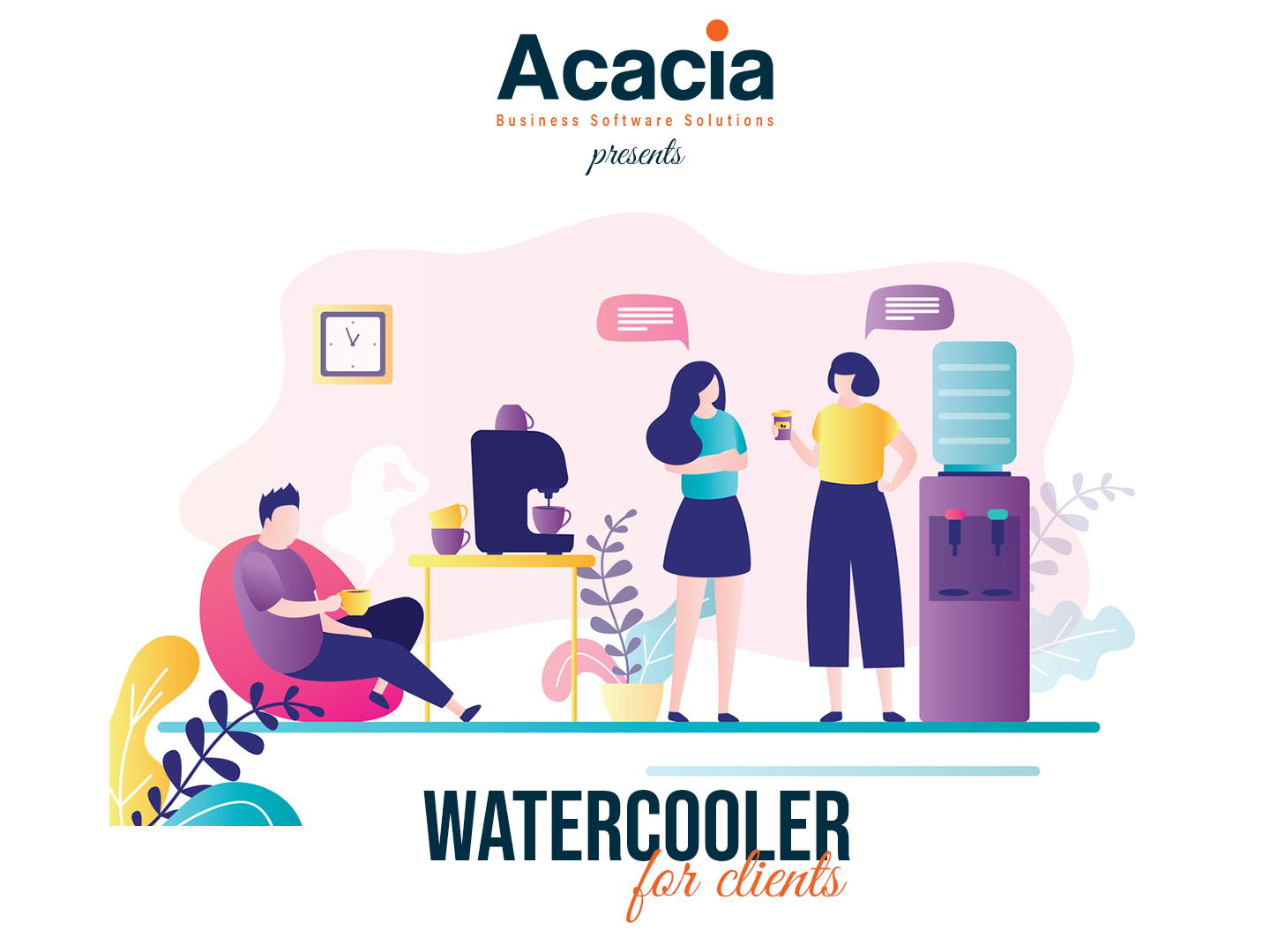 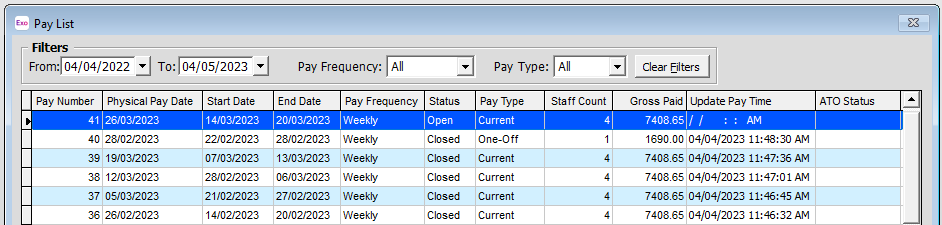 Disclaimer: The information presented is generic in nature and may not refer to an individual’s specific requirements.  
If you have specific queries, please contact Acacia Consulting Services to speak with a certified Exo consultant.
6
[Speaker Notes: Open List view screens and discuss.
ATO status
Employee information
Export option

Employee List Show adding columns and saving the view

Show Leave Balance View off menu]
Deleting open pays!!!
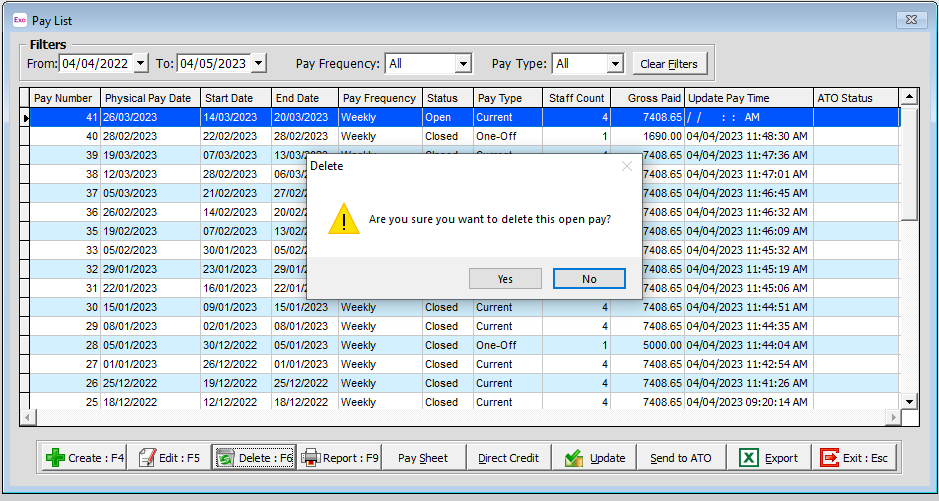 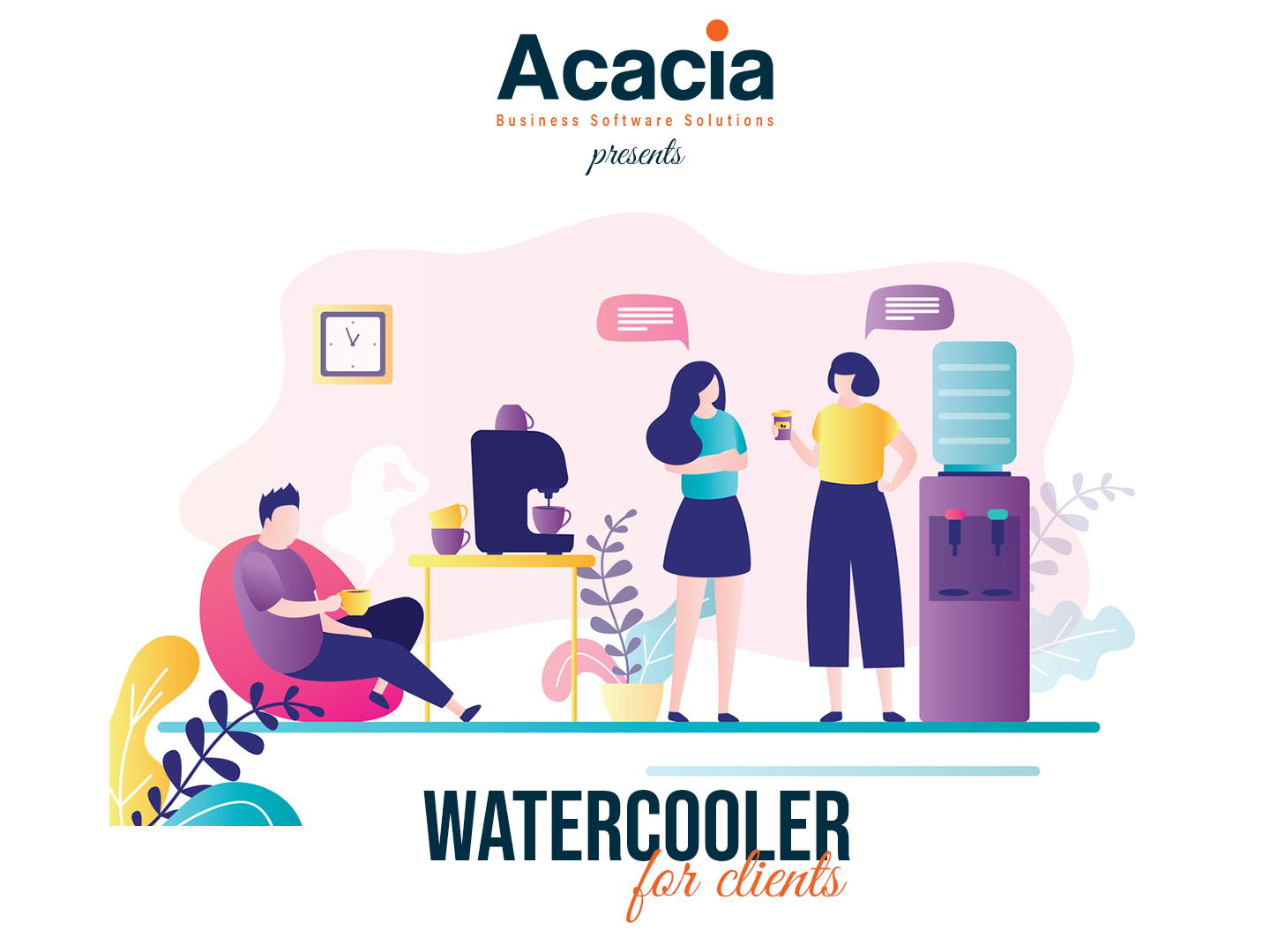 Disclaimer: The information presented is generic in nature and may not refer to an individual’s specific requirements.  
If you have specific queries, please contact Acacia Consulting Services to speak with a certified Exo consultant.
20XX
7
[Speaker Notes: Open Pay List screen

Select to delete an open pay]
EMAILING AND PAYSLIPS
Microsoft is planning to phase out basic authentication of emails sent via SMTP. 
MYOB have included the option to send pay slips via the MYOB email server. 
Note: you can continue to send pay slips via your email server if it meets the Microsoft authentication requirements.
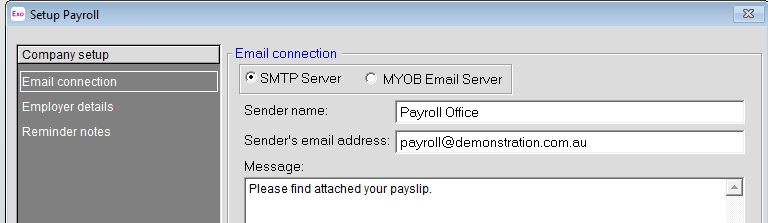 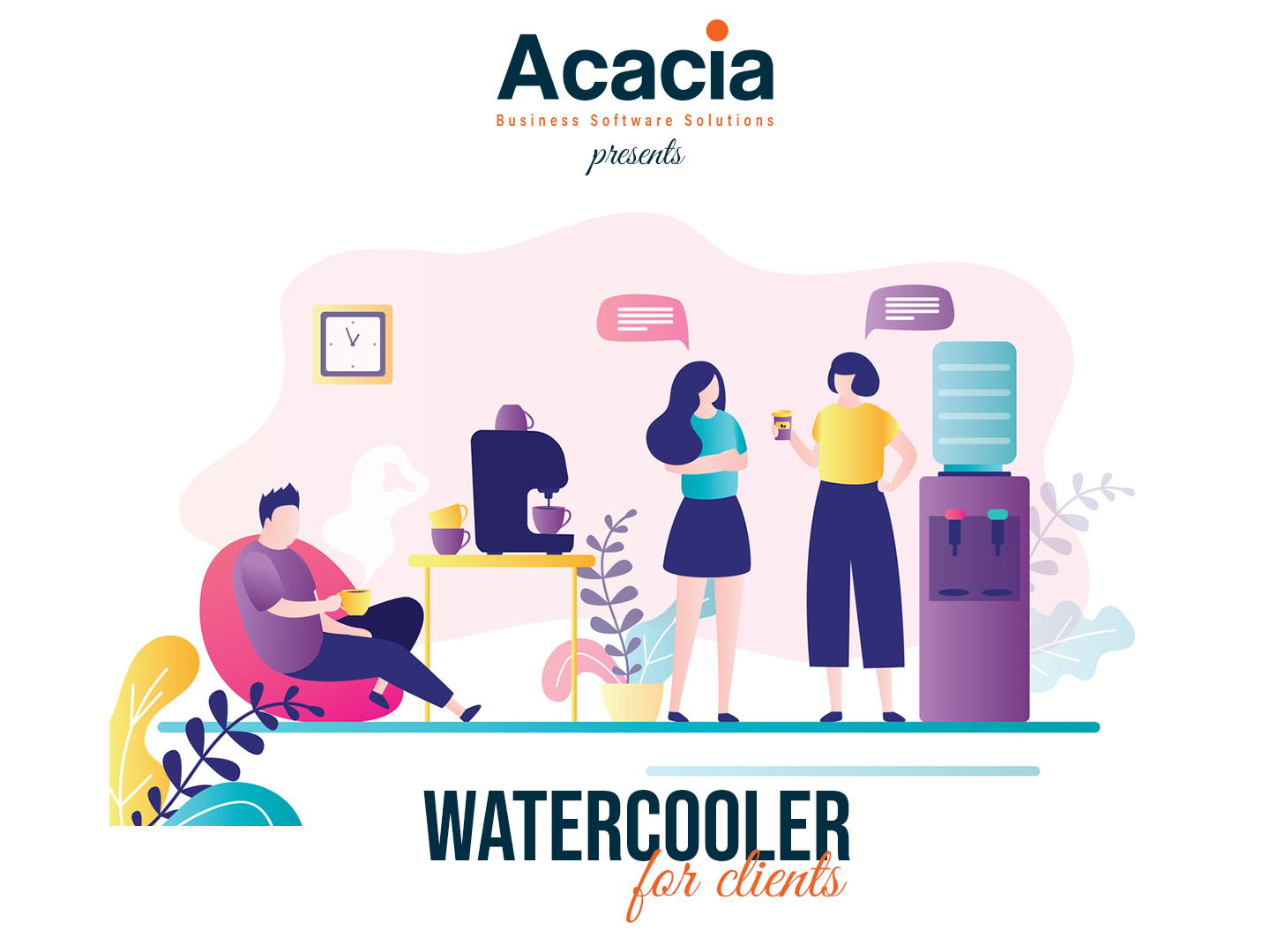 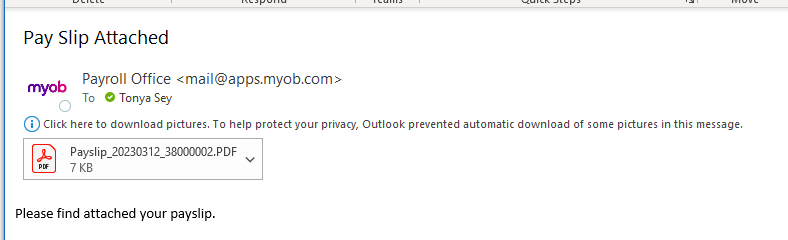 Example Email from MYOB Email Server
Disclaimer: The information presented is generic in nature and may not refer to an individual’s specific requirements.  
If you have specific queries, please contact Acacia Consulting Services to speak with a certified Exo consultant.
8
[Speaker Notes: Open Utilities screen and discuss email server settings.]
EMAILING AND PAYSLIPS
Older styled payslips no longer supported
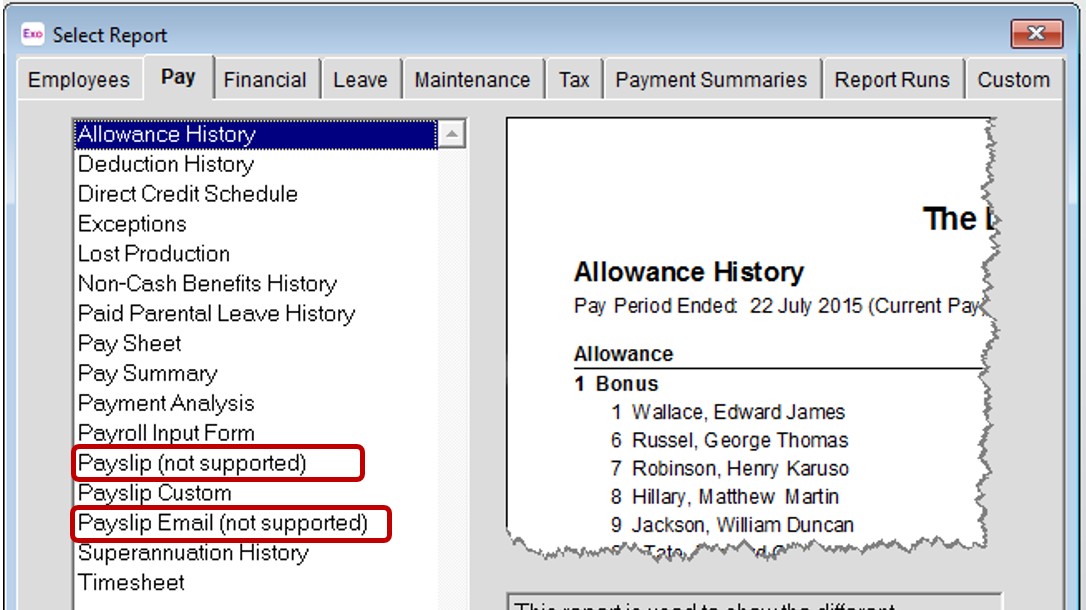 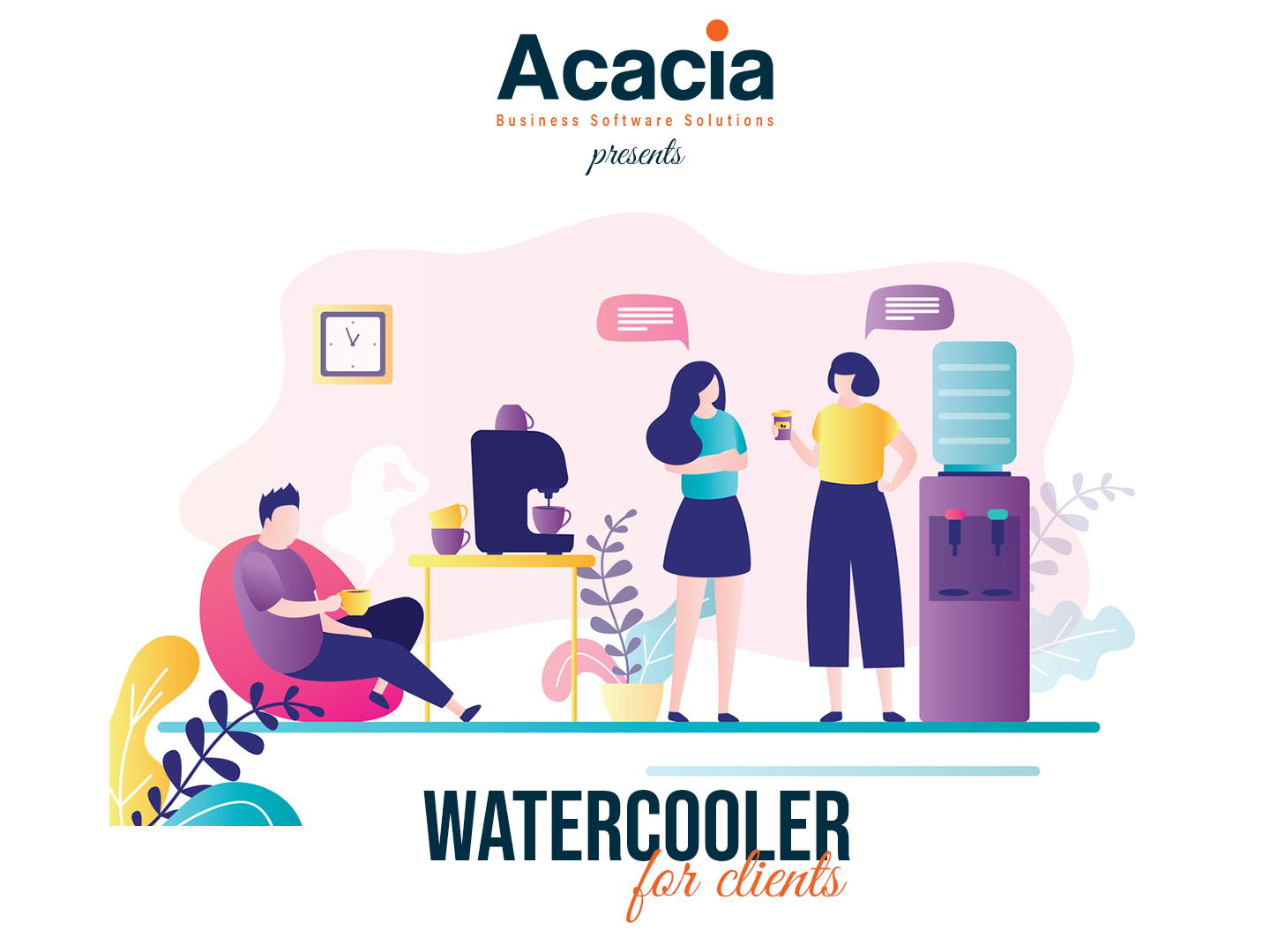 Disclaimer: The information presented is generic in nature and may not refer to an individual’s specific requirements.  
If you have specific queries, please contact Acacia Consulting Services to speak with a certified Exo consultant.
9
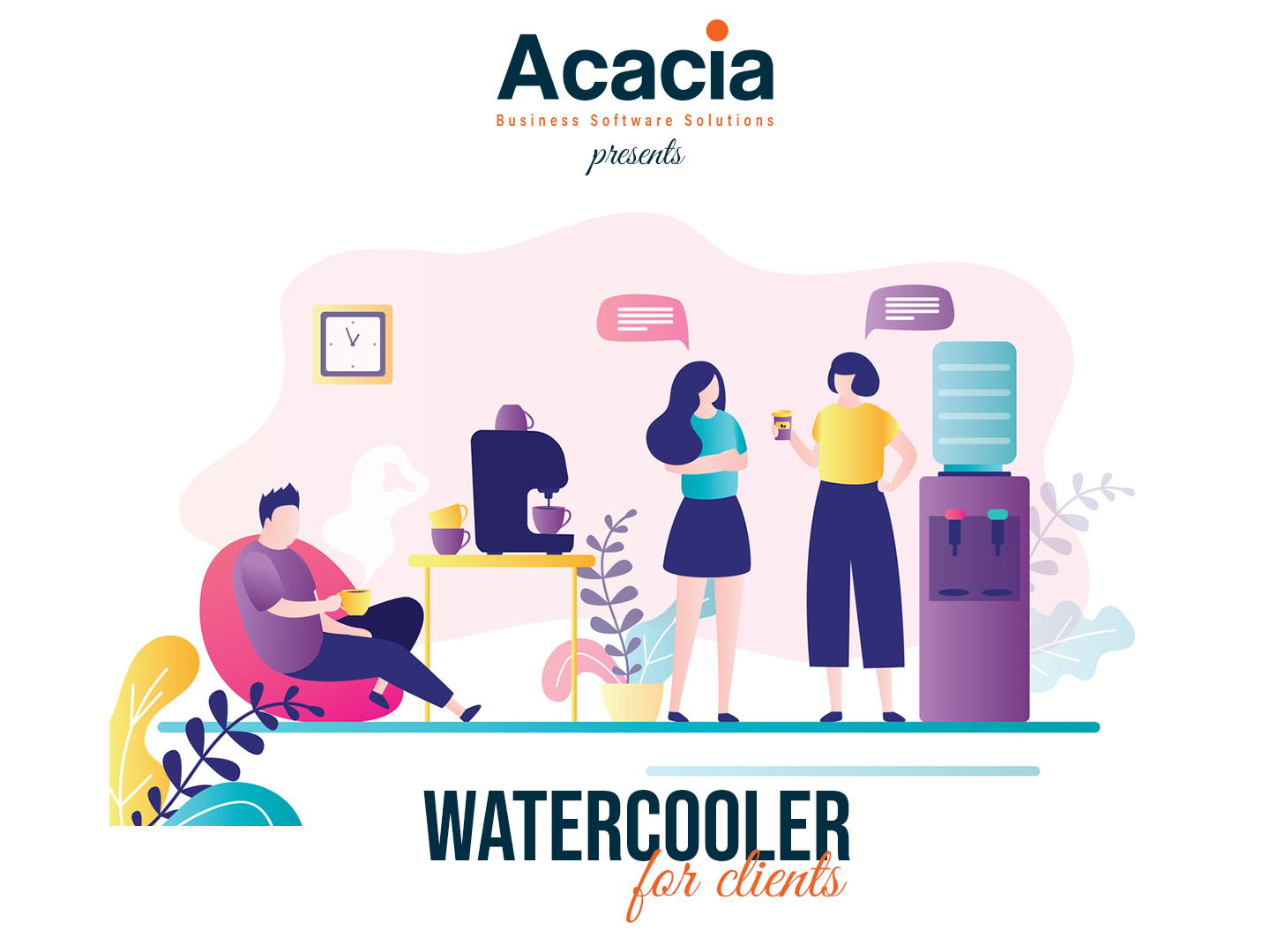 Q&a
OVER TO YOU
Disclaimer: The information presented is generic in nature and may not refer to an individual’s specific requirements.  
If you have specific queries, please contact Acacia Consulting Services to speak with a certified Exo consultant.
10
[Speaker Notes: Di to do introduction]
THANK YOU FOR JOINING US
Next EXO water cooler: AUGUST

END OF FINANCIAL  YEAR WEBINARS IN JUNE

SEND THROUGH YOUR TOPIC IDEAS

PLEASE SEND IDEAS TO HELPDESK@ACACIACS.COM.AU
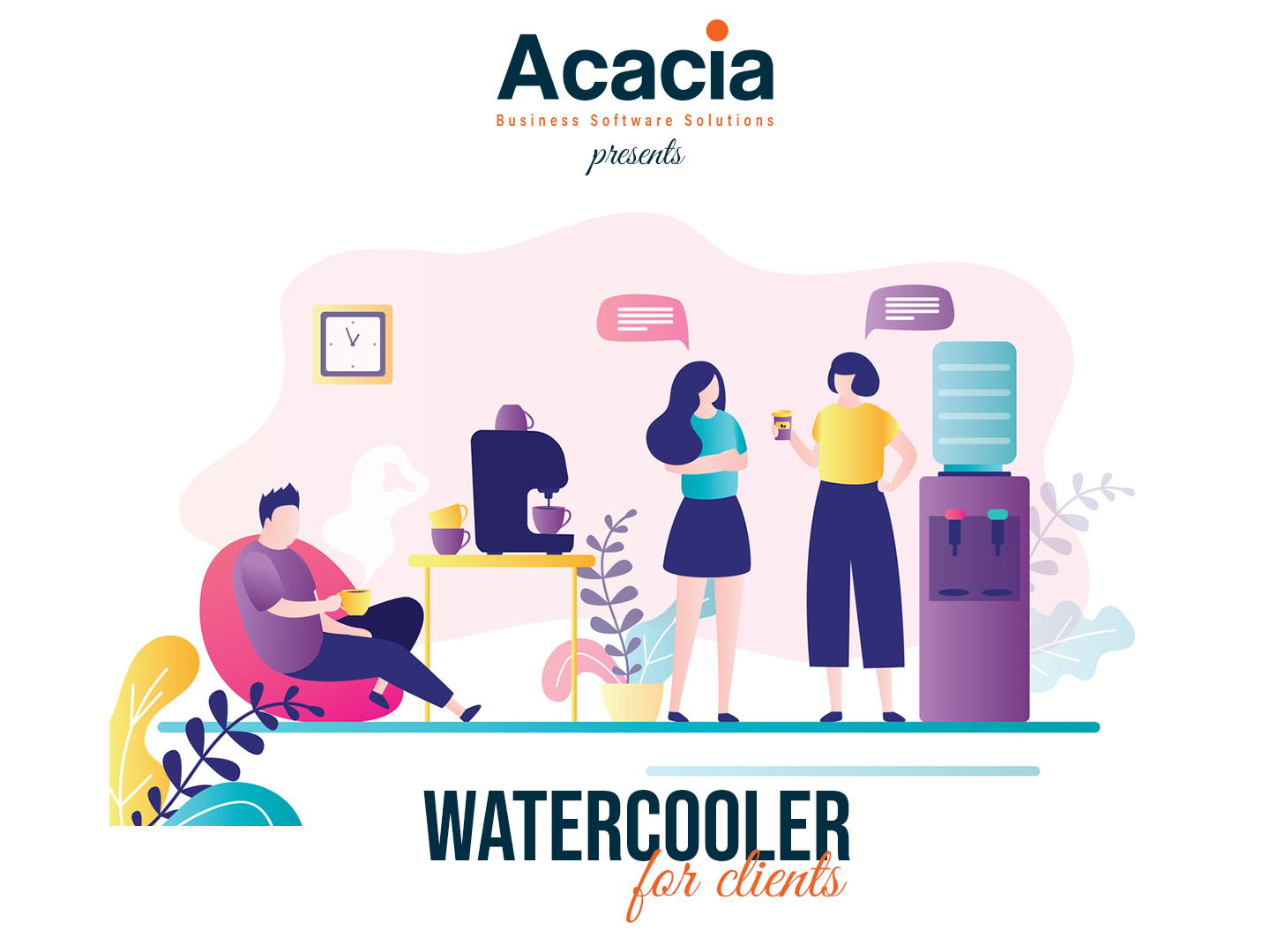 Disclaimer: The information presented is generic in nature and may not refer to an individual’s specific requirements.  
If you have specific queries, please contact Acacia Consulting Services to speak with a certified Exo consultant.
11
[Speaker Notes: Di to do introduction]